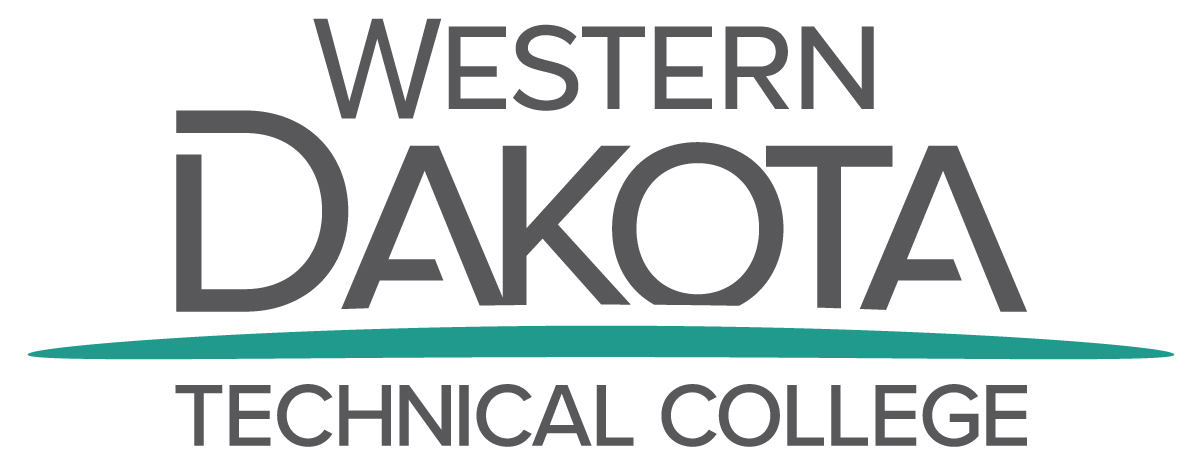 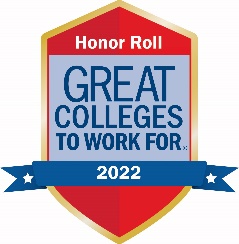 Learn.Do.Now.
wdt.edu
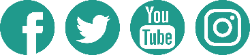 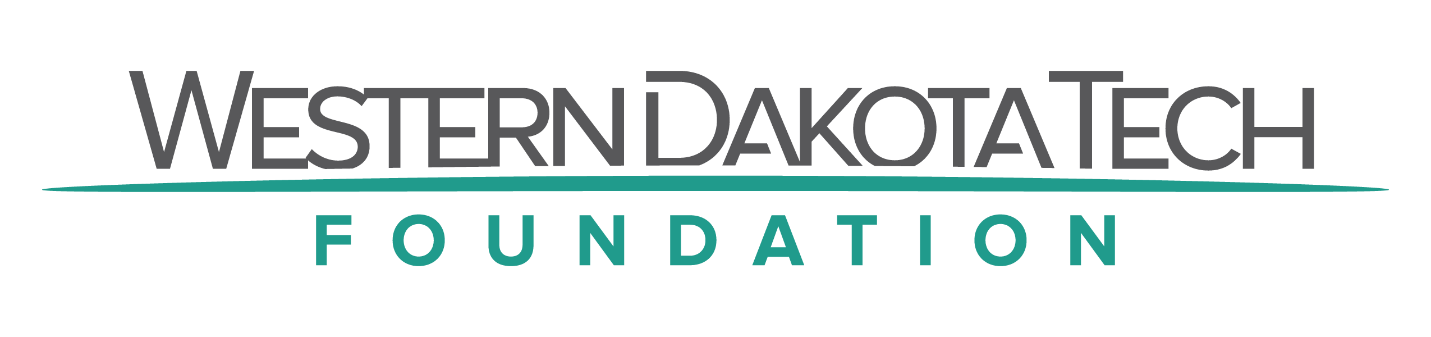 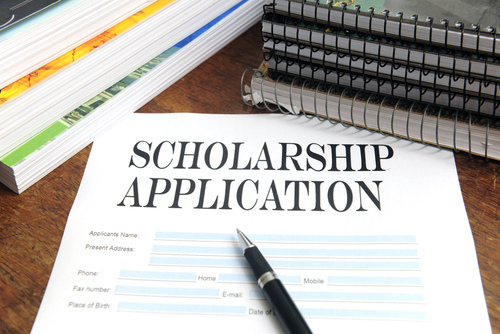 Scholarships Application & Essay Tips
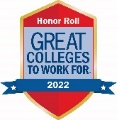 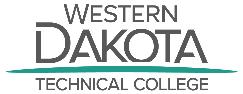 wdt.edu
General Scholarship Application Tips
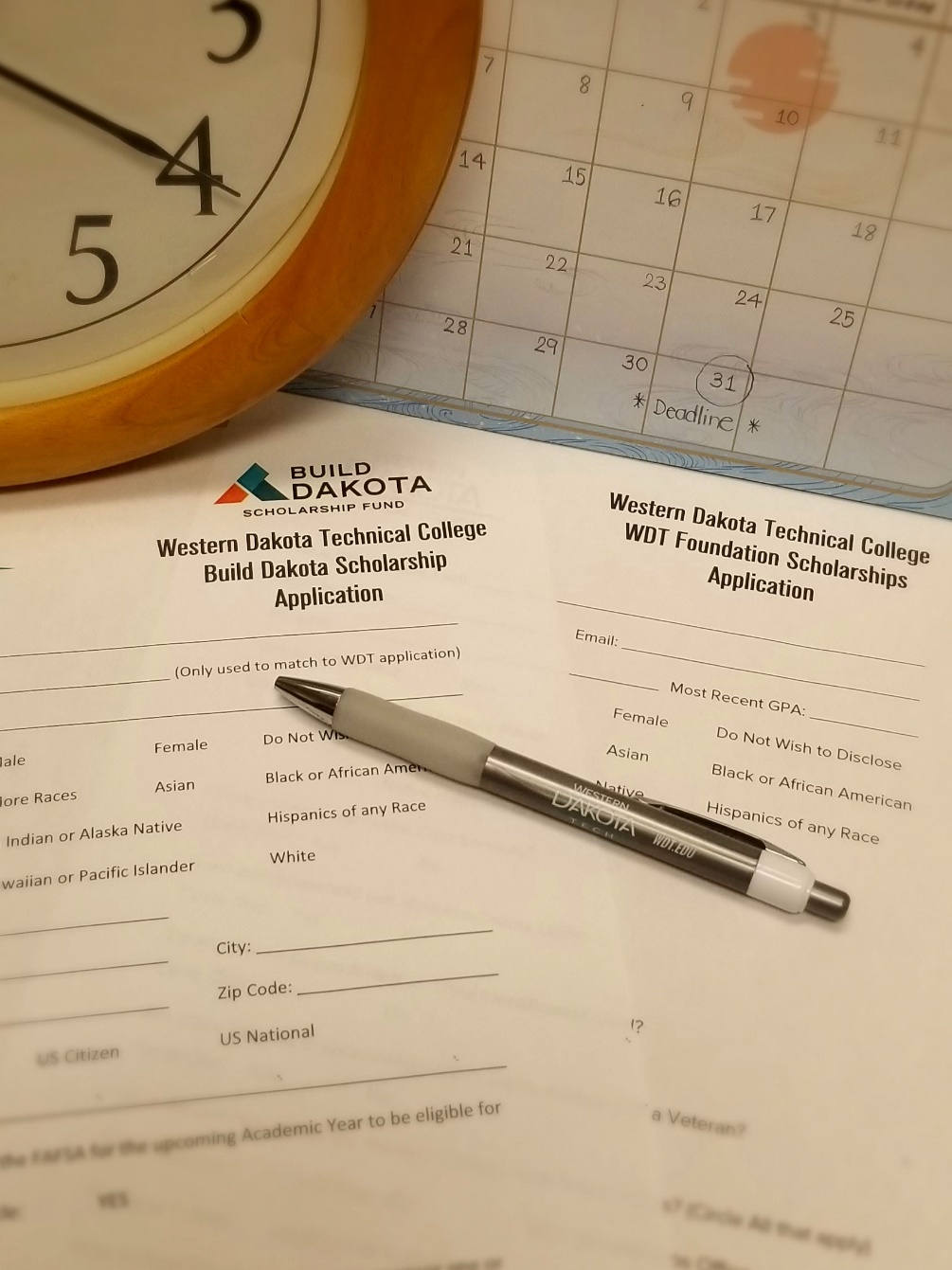 Meet the Deadlines.
Plan Ahead.
Use a Professional Email Address.
Oops.oppsy.haha@email.address 
First.lastname@email.address 
Last.firstname_number@email.address 
Pay Attention to Details & Directions.
Submit All Required Documents.
Good idea to submit “optional" documents such as a letter of recommendation.
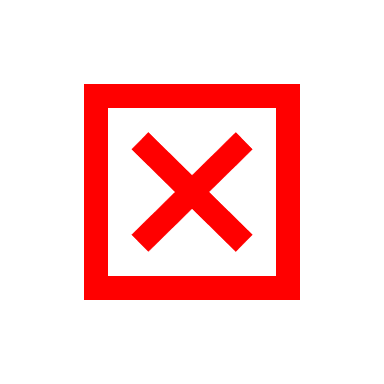 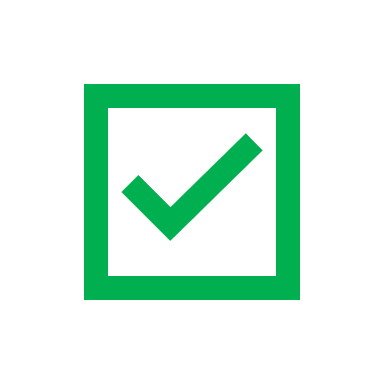 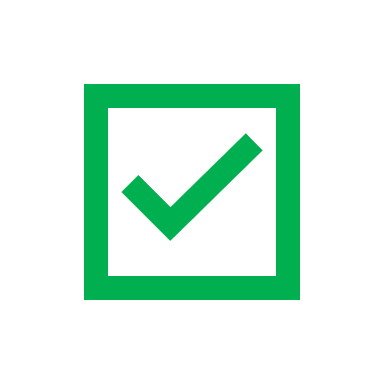 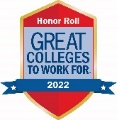 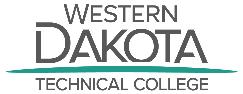 wdt.edu
General Scholarship Application Tips
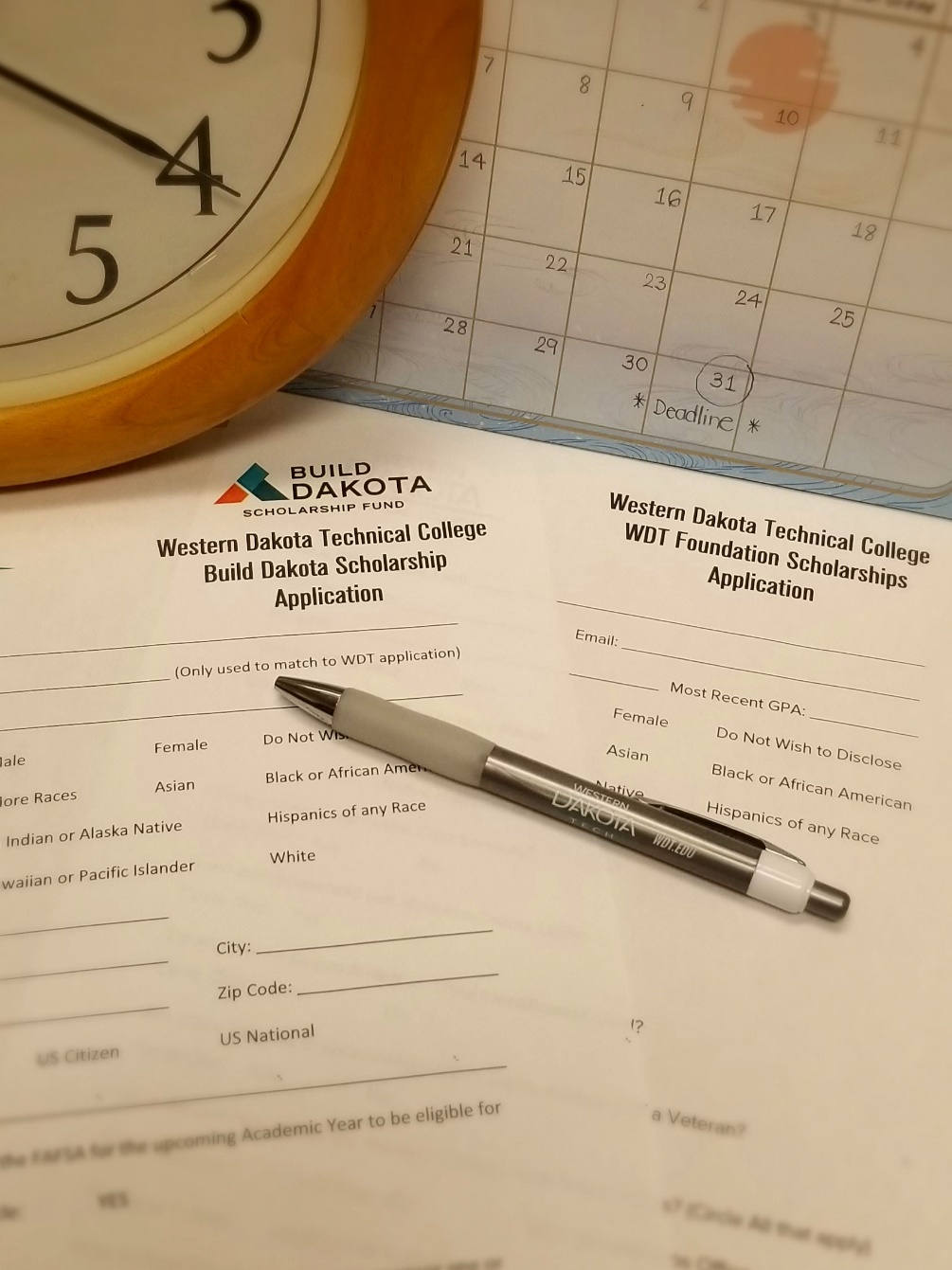 Write a Great Essay.
*PROOFREAD.*
Review the Application One Last Time Before Submitting.
Check your email often.
Also check your spam folder.
Most Scholarships are not a One-Time Deal.
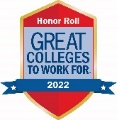 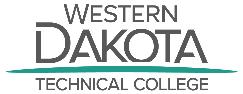 wdt.edu
General Scholarship Application Tips
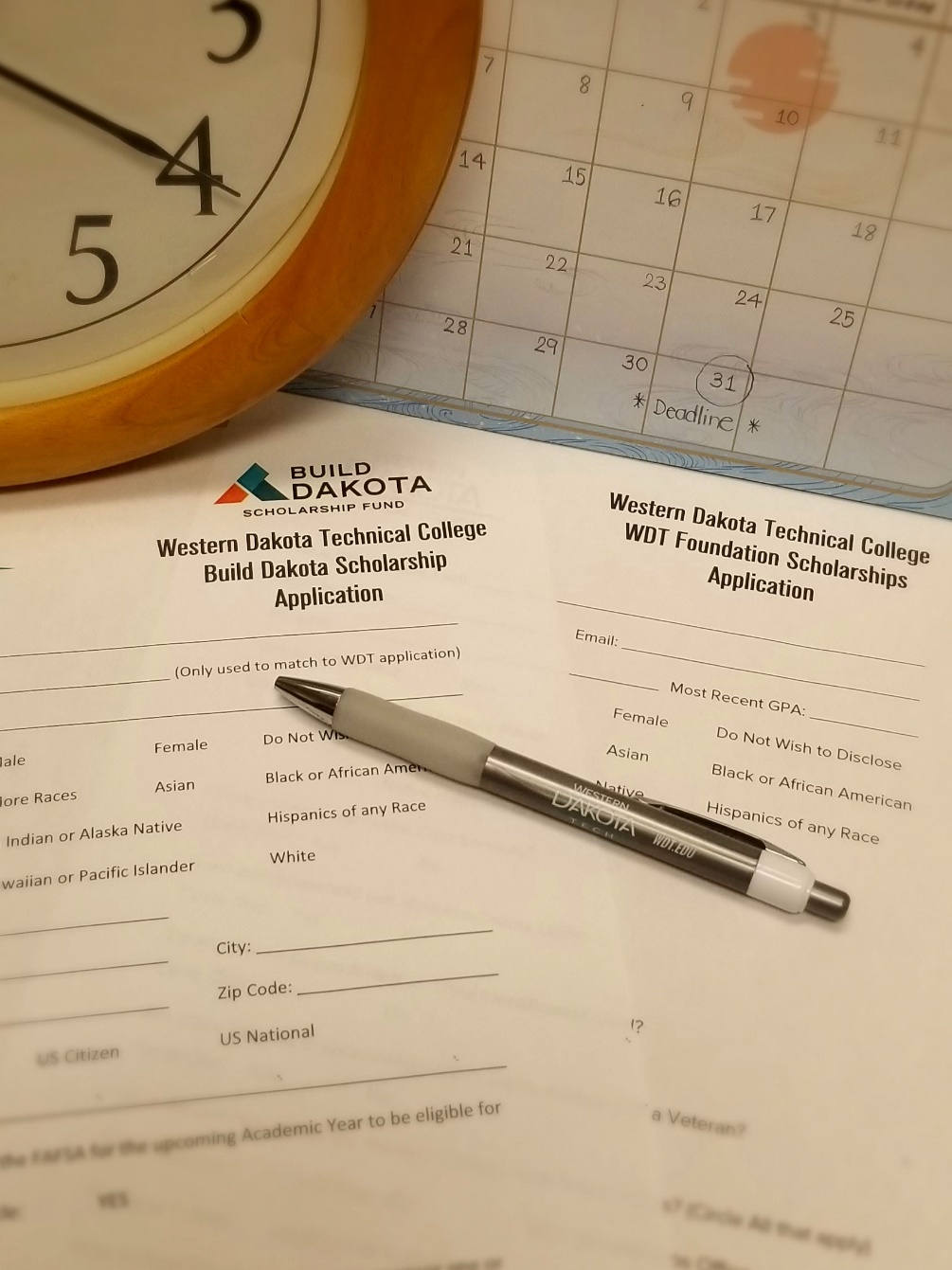 Do NOT Pay to Apply for Scholarships*.
Scholarships give you free money, NOT take your money!
*Some professional organizations require scholarship recipients to be a member of the scholarship granting organization to qualify. These fees are different than paying to apply but may be required for scholarship eligibility. Never put your credit card or bank information into a scholarship application.
Beware of Scholarship Scams.
“You’ve been pre-selected.”
“You're a finalist [for a scholarship you never applied].”
“This scholarship is guaranteed or your money back.”
“We'll do all the work. You just pay a processing fee.”
For more information about scholarship scams: https://consumer.ftc.gov/articles/how-avoid-scholarship-financial-aid-scams 
https://finaid.org/scholarships/scams/
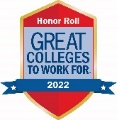 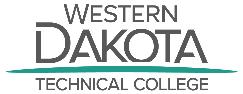 wdt.edu
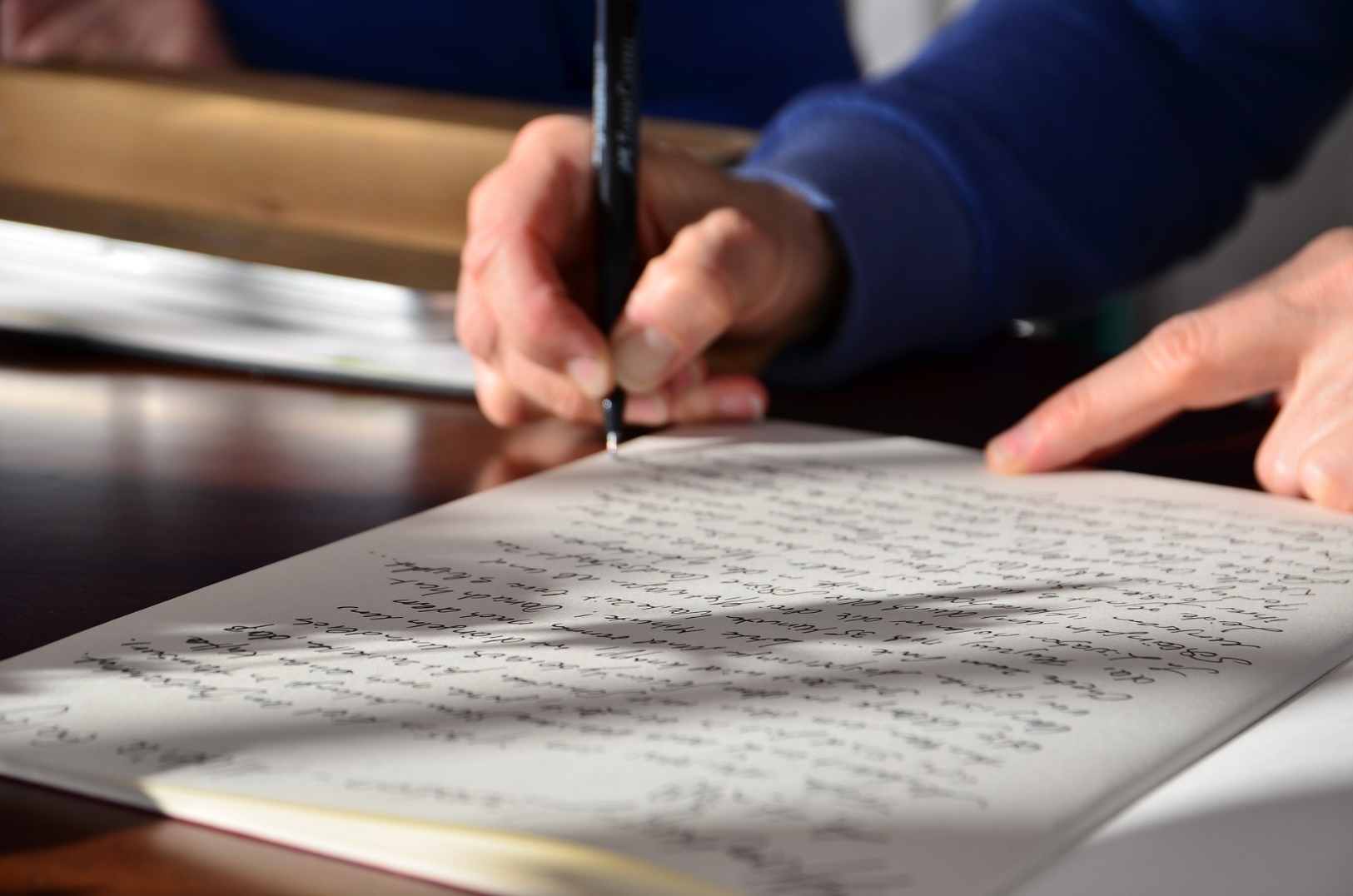 Why Do Scholarships Require Essay?
Most scholarships require an essay as a way to get to know you, your value, and your motivations.

Are There No-Essay Scholarships?
Yes, they are some out there. You will need to do your research.
Scholarship Essay Facts
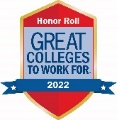 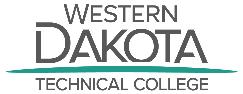 wdt.edu
Scholarship Essay Tips
Planning
Start early.
Read the instructions.
Understand the essay prompts/questions.
Know the word limit.
Brainstorm your thoughts.
Outline your essay.
Writing
Be honest.
Be original.
Be professional.
Be specific & concise.
Use “show, don’t tell.”
Be positive & inspirational.
Sell yourself but also be humble.
Editing
Check grammar and spelling.
Read your essay out loud.
Proofread your own essay.
Ask someone else to look it over.
Save your essay!!
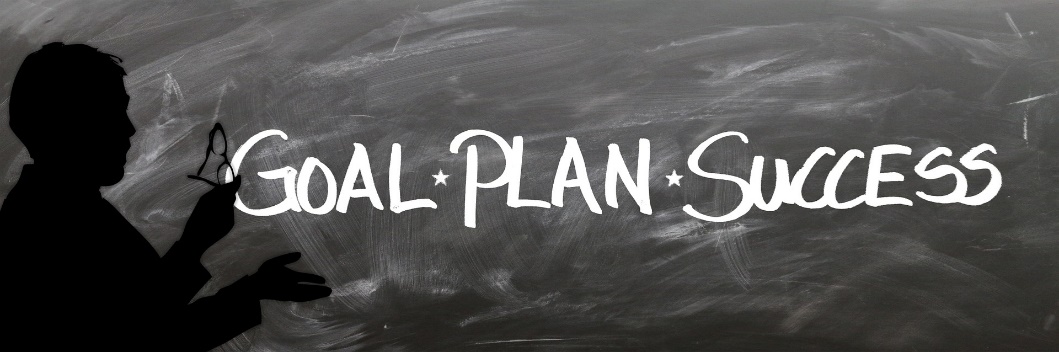 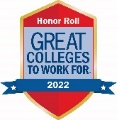 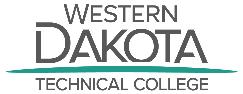 wdt.edu
Scholarship Essay Tips
Additional Resources:
Essay Outline:
Introduction – An opening paragraph that states the purpose and outlines the main objectives of an essay.
A way to convince the scholarship scorers to read your essay. “Read Me, Please!”
Body – The main paragraph(s) to answer the scholarship prompt/questions and sell yourself.
“Show, Don’t Tell.”
Details & Action.
Discuss one central point in each paragraph.
Conclusion – The last paragraph to wrap up your essay.
The ending that the scholarship scorers to remember you.
Avoid “In conclusion,…” or “In short,…”
What’s the Right Scholarship Essay Format & Structure. 
(https://www.goingmerry.com/blog/scholarship-essay-format/)

Essay Writing – Outlines. 
(https://natureofwriting.com/courses/essay-writing/lessons/the-writing-process/topic/outlines/)

Use This Scholarship Essay [w/example]. 
(https://scholarshipowl.com/blog/apply-for-scholarships/use-this-scholarship-essay-format/)
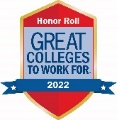 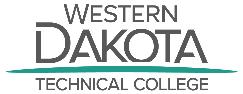 wdt.edu
Scholarship Essay Tips
Additional Resources:
Brainstorming:
Brainstorm Common Scholarship Essay Questions.
(https://www.fastweb.com/college-scholarships/articles/brainstorm-common-scholarship-essay-questions)

Essay Writing – Brainstorming Strategies.
(https://natureofwriting.com/courses/essay-writing/lessons/the-writing-process/topic/brainstorming-strategies/) 

Essay Planning & Writing Process Handouts from San Jose State University Writing Center.
(https://www.sjsu.edu/writingcenter/resources/handouts/ )
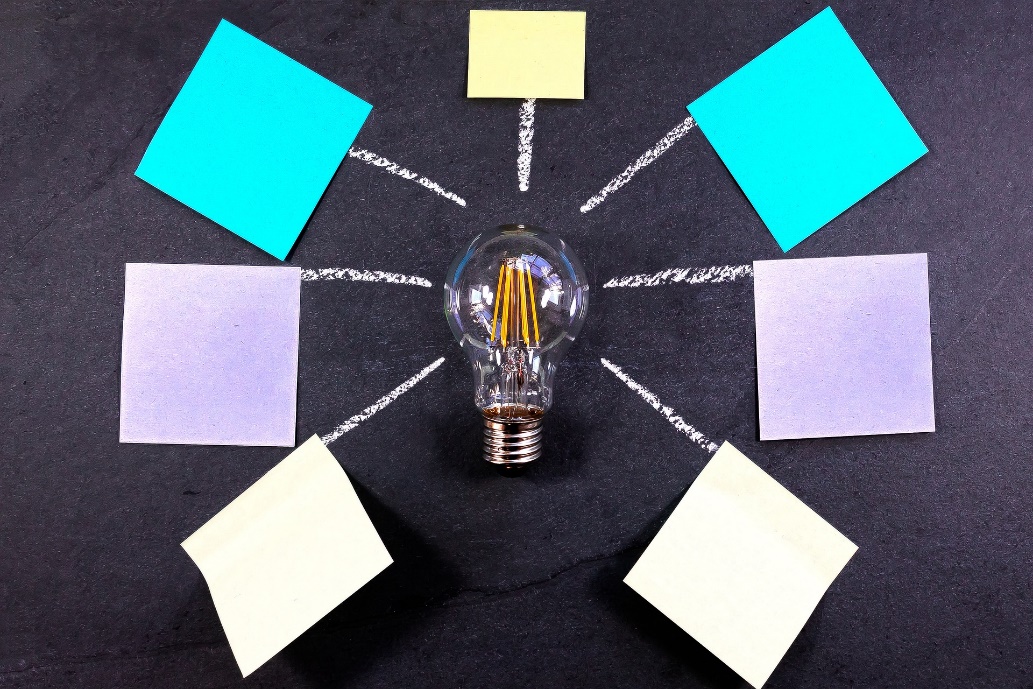 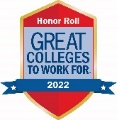 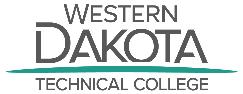 wdt.edu
Scholarship Essay Tips
Additional Resources:
Show, Don’t Tell:  
4 Ways to Show (Not Tell) in Your Personal Statement.
(http://theadmissionsguru.com/blog/personal-statement-examples-show-not-tell)

How to “Show, Don’t Tell” in College Essay. 
(https://www.collegeessayguy.com/blog/show-dont-tell) 

6 Tips to Show Instead of Tell. 
(https://blog.reedsy.com/show-dont-tell/)
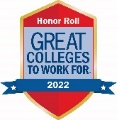 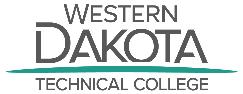 wdt.edu
Scholarship Essay Tips
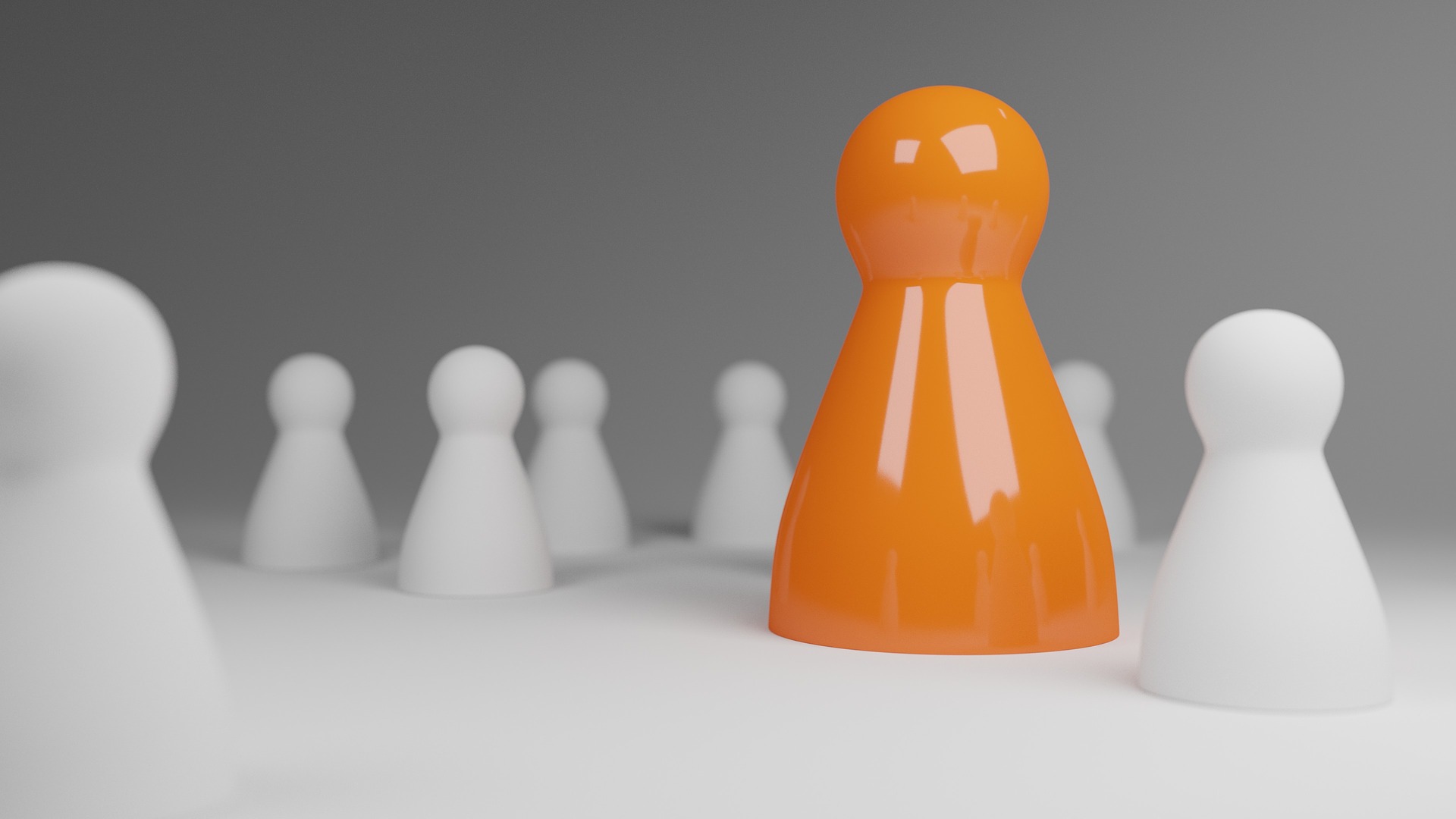 Your essay is the best way to make yourself stand out from others!
Additional Resources:
Essay Prompts/Questions:
What is an Essay Prompt? 
(https://www.scholarshipsinink.com/scholarship-essays/what-is-an-essay-prompt)

Top 10 Scholarship Essay Prompts. 
(https://www.goingmerry.com/blog/common-scholarship-essay-prompts/) 

Common Questions:
Tell us about yourself.
How did you decide on your chosen program of study? Why are you interested in the career field you have chosen?
What are your career goals?
What is your greatest strength?
Describe a challenge you faced/have faced and steps you that help you overcome it.
Why are you the best candidate for this scholarship?
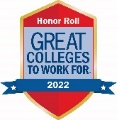 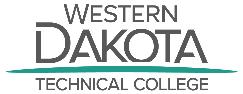 wdt.edu
Scholarship Essay Tips
Additional Resources:
Essay writing:
Writing Winning Scholarship Essays.
 (https://libraryguides.mdc.edu/c.php?g=401717&p=2971022)

Top 10 Tips for Writing Effective Scholarship Essays. 
(https://www.scholarships.com/financial-aid/college-scholarships/scholarship-application-strategies/top-10-tips-for-writing-effective-scholarship-essays/)

 How to Write a Scholarship Essay & Win BIG [2022 Edition]. 
(https://myscholly.com/how-to-write-a-scholarship-essay/)

How to Write a Scholarship Essay. 
(https://bold.org/blog/how-to-write-a-scholarship-essay/#step12) 

Writing the Essay Scholarship Essay. 
(https://finaid.med.ufl.edu/scholarships/writing-the-scholarship-essay/)
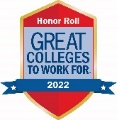 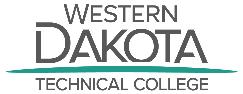 wdt.edu
Scholarship Essay Tips
Additional Resources:
Proofread:
How to Effectively Edit & Proofread Your Own Work.
(https://www.universalclass.com/articles/writing/effectively-copyedit-and-proofread-your-own-work.htm)
Grammarly.
(Grammarly: Free Online Writing Assistant) – Free version works great.
How to Proofread Your Own Writing.
(https://denisecowleeditorial.com/how-to-proofread-your-own-writing/) 
How to Proofread an Essay.
(https://examstudyexpert.com/how-to-proofread-an-essay/) 
Proofread – Where Do I Begin?
(https://owl.purdue.edu/owl/general_writing/the_writing_process/proofreading/)
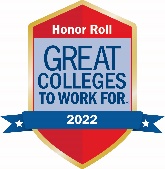 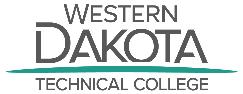 wdt.edu
Scholarship Resume Tips
Resources:
Resume – A document that lists your experience & Qualifications.
Not all scholarships require a resume. But you may get a bonus point to submit one. 
Difference Between a Scholarship Resume & a Work Resume.
(https://www.scholarshipsinink.com/difference-between-a-scholarship-resume-and-a-work-resume/) 

The Importance of Scholarship Resumes.
(http://www.gocollege.com/financial-aid/scholarships/apply/resume.html)

Guide to Writing a Scholarship Resume from College of Southern Nevada.
(guide_to_writing_scholarship_resume.pdf (csn.edu))

Guide to Writing a Scholarship Resume.
(https://www.indeed.com/career-advice/resumes-cover-letters/college-scholarship-resume) 

Scholarship Resume Writing Tips.
(https://www.monster.com/career-advice/article/scholarship-resume)
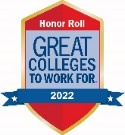 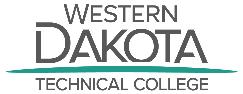 wdt.edu
Recommendation Letter Tips
Tips:
Recommendation Letter – A letter from any person, who is not related to you and knows you well.

Ask the person politely & make sure you ask them before submitting their name.
Provide them with an adequate time to write.
Give them as much information as possible.
Your correct contact information.
A list of your extracurricular activities, class projects, etc.
Provide your resume if you have it.
The full title, description, and missions of the scholarship. 
Make sure you thank them.

If you are a WDTC student, make sure you submit a “Reference Authorization” form to the Registrar Office. (https://www.wdt.edu/assets/docs/uploads/current-students/ferpa-forms/reference-authorization-form.pdf)
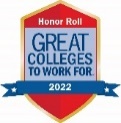 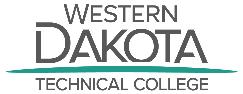 wdt.edu
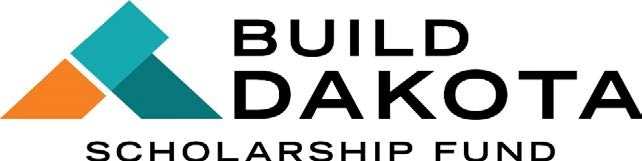 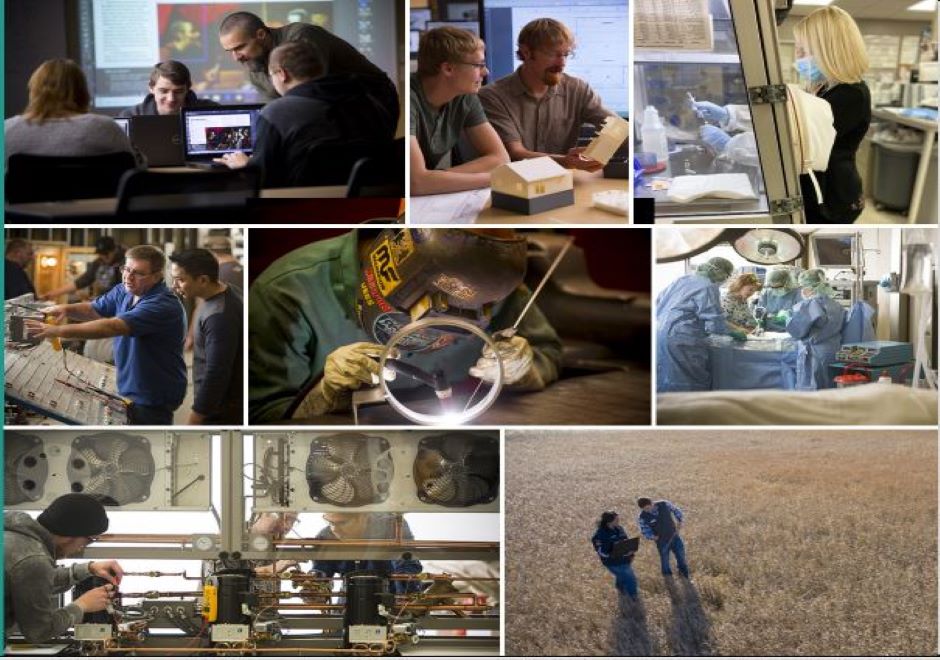 Maintain GPA of 2.5 or higher.
Full-Time Enrollment. 
3 Year Work Commitment.
January 1-March 31.
Covers tuition, fees, books, laptop, and any direct expenses required by the program.
Apply at https://my.wdt.edu/ICS/Scholarship
FULL-RIDE SCHOLARSHIP
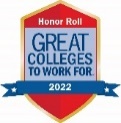 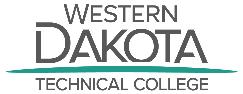 wdt.edu
More Scholarship Opportunities at WDTC
3rd Party Scholarship Listing
WDT Foundation Scholarships
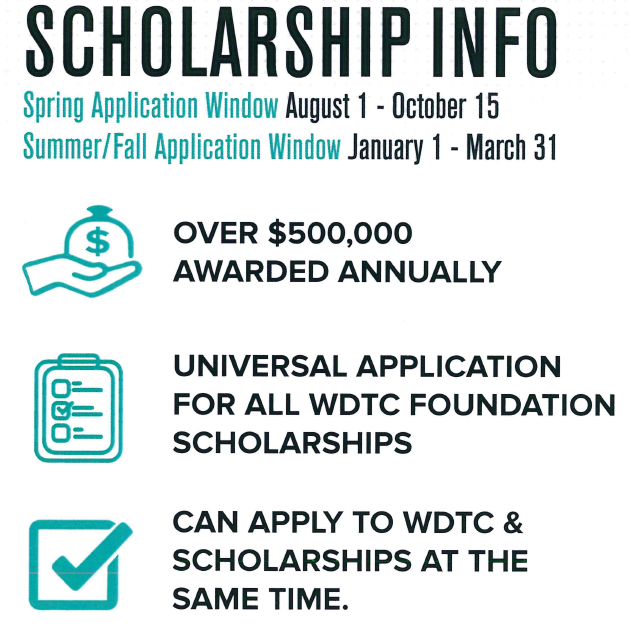 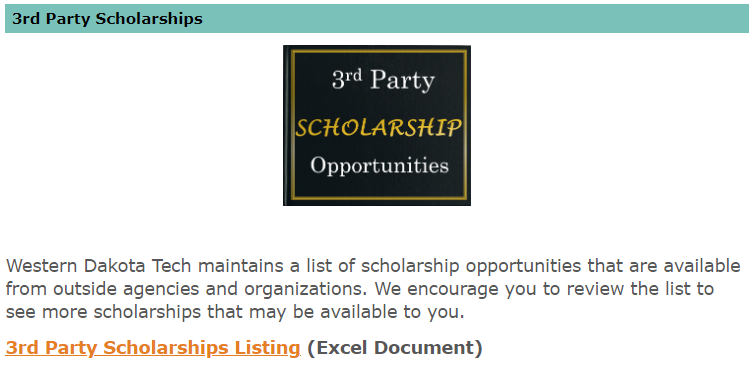 31
Apply at https://my.wdt.edu/ICS/Scholarship
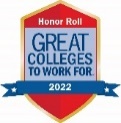 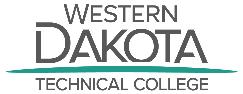 wdt.edu
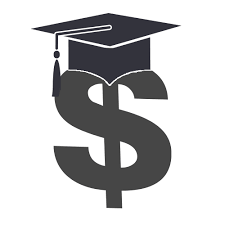 WDT Foundation Scholarship
Applications Open
January 1-March 31 
August 1-October 31
$		Scholarship Workshops
$$		Appointments for 1 on 1 Assistance
$$$		WDTScholarship@wdt.edu or 
		605.718.3064
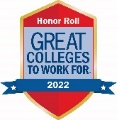 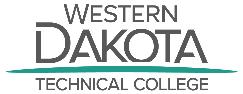 wdt.edu
Applying for Scholarships is FREE! Located in MyWDT.
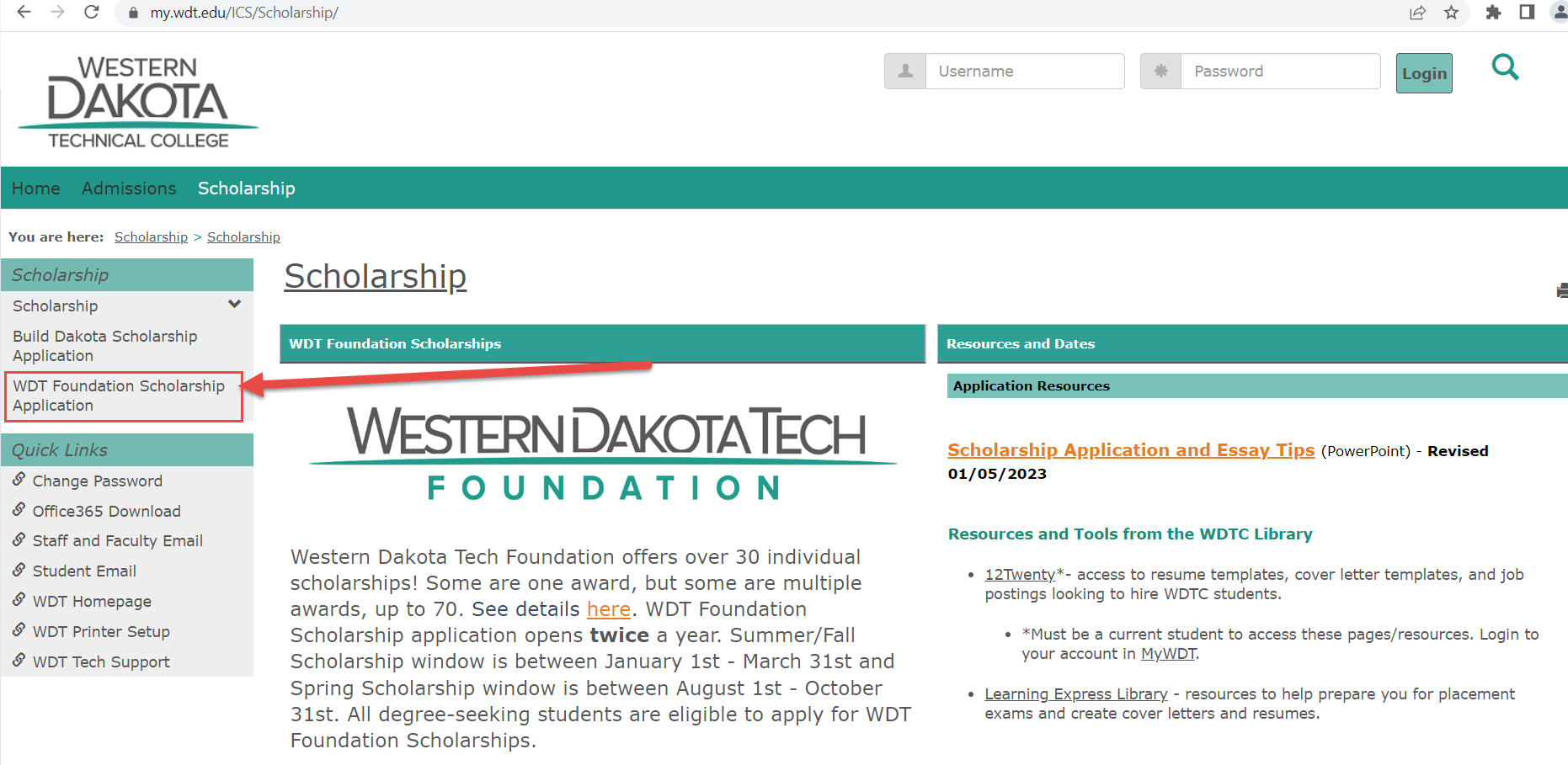 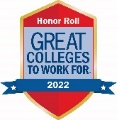 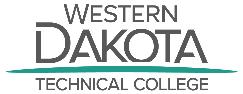 wdt.edu
You do not have to be accepted into WDTC before applying for Build Dakota Scholarship & WDT Foundation Scholarships, but you do need to have applied to the college to receive a “student ID number.” Then, you can start the scholarship application.Free to Apply to WDTC at https://wdt-applynow.force.com/apply/
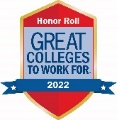 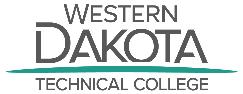 wdt.edu
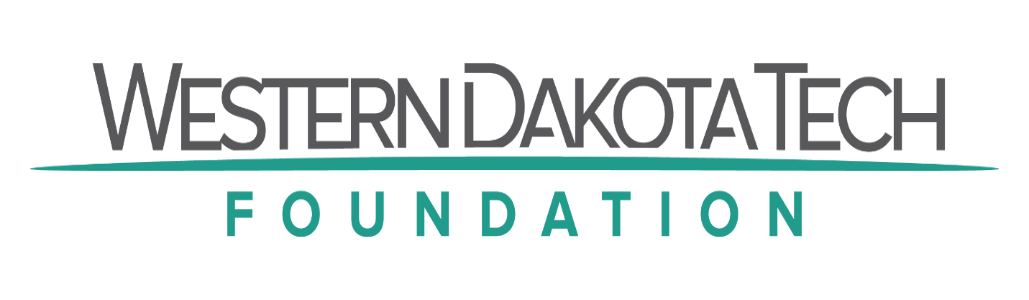 At your service…
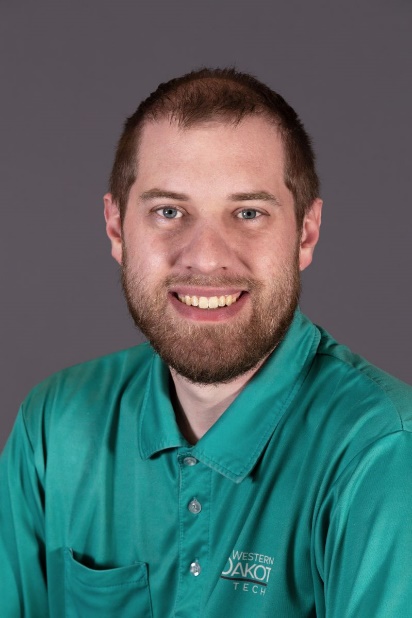 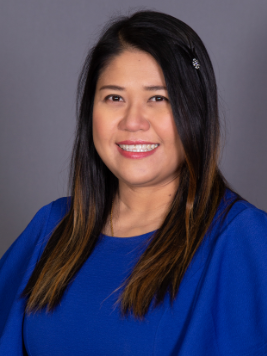 Chutima Supboon
Scholarship Outreach Specialist
WDTScholarship@wdt.edu 
Phone: 605.718.3064
Office: Enrollment Services
Andrew Kapelewski
Assistant Director of Scholarships
WDTScholarship@wdt.edu 
Phone: 605.718.3061
Office: Enrollment Services
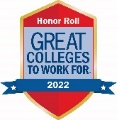 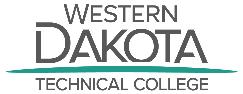 wdt.edu
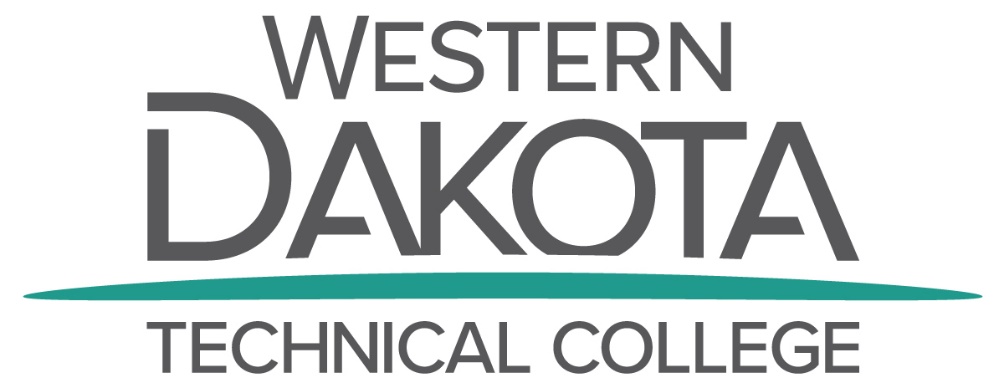 Questions?
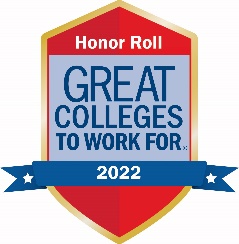 Learn.Do.Now.
wdt.edu
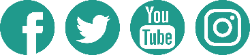